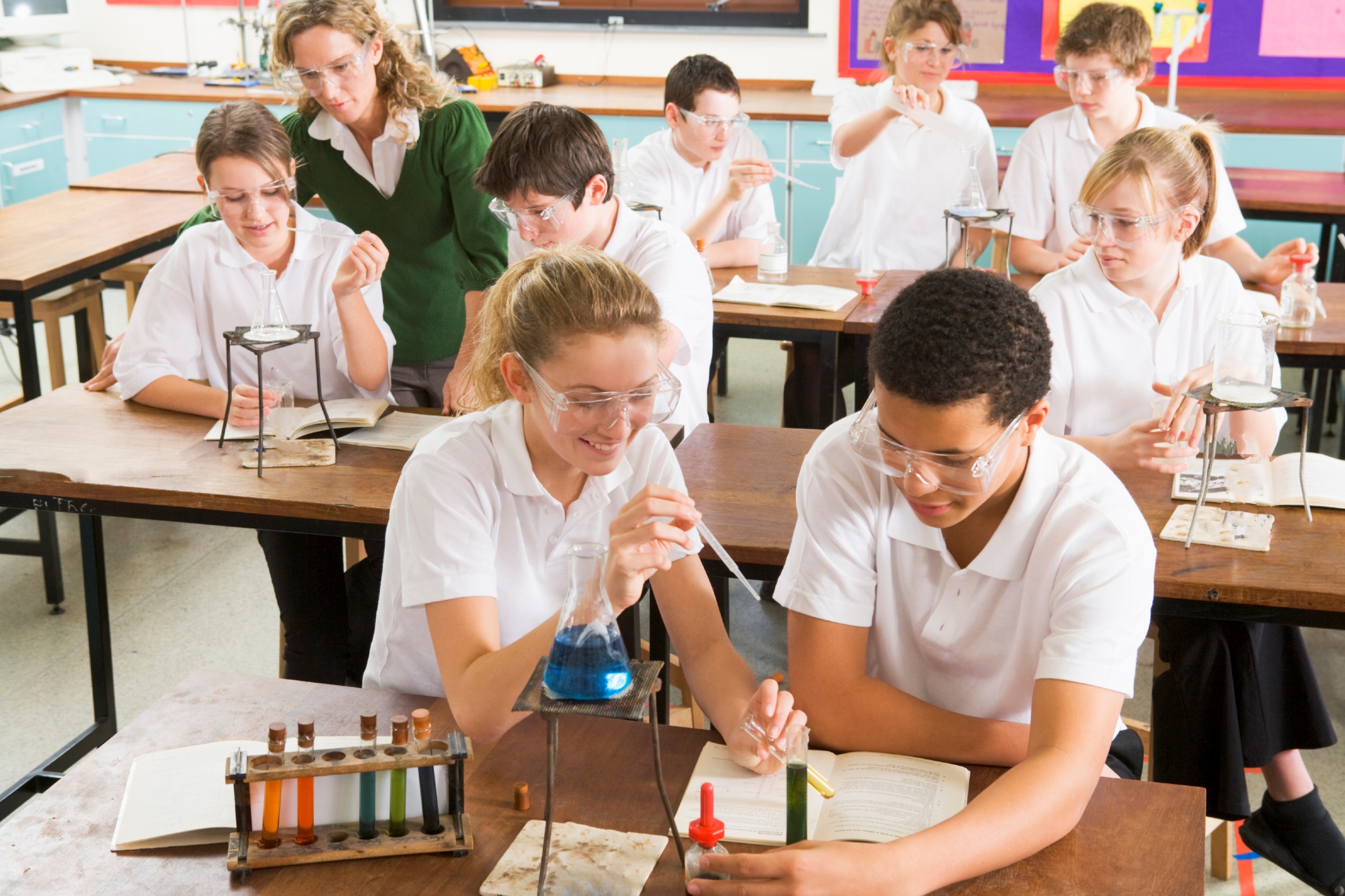 MINISTÈRE DE L’ÉDUCATION
INITIATIVE VISANT LA PRÉVENTION DES BLESSURES DES ÉLÈVES
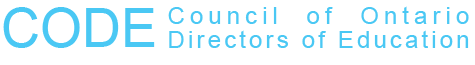 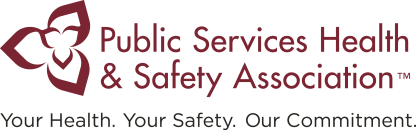 Objectifs de la formation
Compréhension commune par toutes les parties concernées
Résultats des inspections du ministère du Travail
Mesures prises par le ministère de l’Éducation pour régler les questions soulevées :
point de mire du financement
mode d’allocation de fonds aux conseils scolaires
exigence de faire rapport
partenariat avec CODE
questions et réponses
Séances relatives à la prévention des blessures et à la sécurité personnelle, octobre 2013
Inspections du ministère du Travail
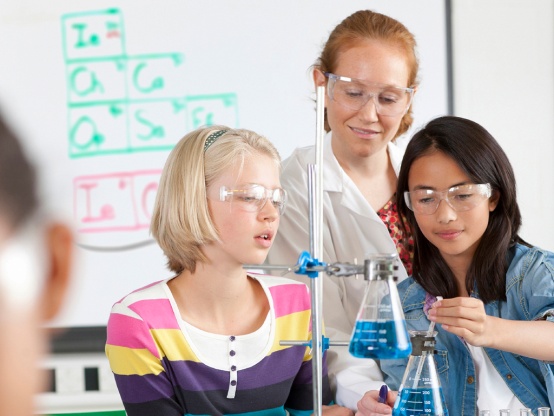 Il a été demandé aux inspectrices et inspecteurs de mener des inspections auprès des écoles élémentaires et secondaires disposant d’ateliers d’éducation technologique et de laboratoires de sciences, ainsi que des écoles secondaires où sont enseignées les technologies de la fabrication, de la construction et des transports.
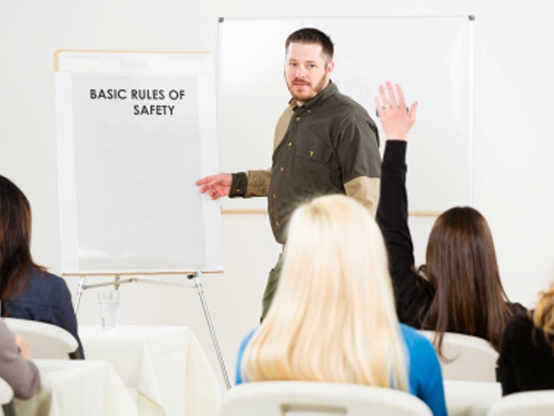 L’initiative a permis de mieux faire comprendre l’importance de la santé et de la sécurité, et de favoriser des changements positifs en ce qui a trait à la culture axée sur la santé et la sécurité dans les écoles.
Règles de sécurité en atelier
Séances relatives à la prévention des blessures et à la sécurité personnelle, octobre 2013
Financement du ministère de l’Éducation
Au cours de l’année scolaire 2012-2013, le ministère de l’Éducation a octroyé aux conseils scolaires 9,9 millions de dollars en financement ponctuel afin : 
d’améliorer les plans de sécurité; 
d’aborder les questions de sécurité et les préoccupations relatives à l’environnement.
Financement et production de rapports
2012-2013
2013-2014
9,9 M$
Financement
7,4 M$ (75 %)
2,5 M$ (25 %)
Échéance de rapports
le 30 septembre 2013 - envoi au Ministère
le 30 septembre 2014 - envoi au Ministère
En août 2013, le Ministère a envoyé une note de service pour informer les conseils scolaires que les fonds pour 2013-2014 seraient versés dans le cadre de leur financement de la Majeure Haute Spécialisation (MHS).
Séances relatives à la prévention des blessures et à la sécurité personnelle, octobre 2013
Portée du projet
PARTIE A : 
Au moins 35 % des fonds versés aux conseils scolaires
Ces fonds doivent être utilisés pour les activités des conseils scolaires relativement à l’amélioration de la santé et sécurité dans les ateliers d’éducation technologique et les laboratoires de sciences. Les conseils scolaires sont tenus de définir les besoins de leur milieu ainsi que les échéances de mise en œuvre des éléments du plan. 
Possibilités :
inspections de sécurité
planification pluriannuelle
perfectionnement du personnel
Séances relatives à la prévention des blessures et à la sécurité personnelle, octobre 2013
Partie A :
Exemples d’activités afin d’améliorer la santé et la sécurité au sein du conseil
Développer ou mettre à jour les plans de santé et sécurité existants
Développer ou améliorer les activités liées à la communication, la sensibilisation et la promotion de la santé et la sécurité au sein du personnel et des élèves
Développement professionnel pour le personnel et de la formation aux élèves
Inspections indépendantes
Autres
Séances relatives à la prévention des blessures et à la sécurité personnelle, octobre 2013
Portée du projet
PARTIE B : 
Au plus 65 % des fonds versés aux conseils scolaires
Régler les problèmes de sécurité et d’environnement dans les ateliers d’éducation technologique et les laboratoires de sciences.
Emploi sécuritaire de l’équipement dans les ateliers d’éducation technologique et les laboratoires de sciences :
dispositifs protecteurs
systèmes de ventilation
entreposage de produits chimiques
postes pour le lavage des yeux
Séances relatives à la prévention des blessures et à la sécurité personnelle, octobre 2013
Partie B :
Intérêt particulier sur la sécurité et l’environnement
Réparation et certification de l’équipement
Installation d’équipement de sécurité
Séances relatives à la prévention des blessures et à la sécurité personnelle, octobre 2013
Les fonds ne peuvent être utilisés pour :
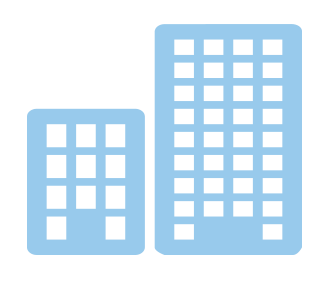 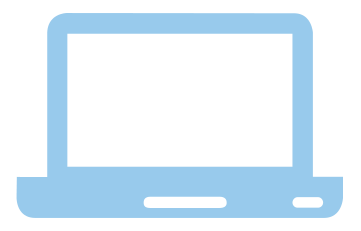 achat en matière de technologie de l’information, y compris des ordinateurs ou autre matériel connexe
entretien général des propriétés des écoles, y compris des réparations aux bâtiments, et charges d’immobilisations connexes comme le remplacement de toitures, de fenêtres et de chaudières
Séances relatives à la prévention des blessures et à la sécurité personnelle, octobre 2013
Fonds du ministère de l’Éducation
Le ministère de l’Éducation a libéré des fonds à OCTE ainsi qu’à l’APSO pour développer des ressources destinées aux enseignantes et les enseignants de l’Ontario afin de promouvoir la santé et la sécurité.
1. Ontario Council for Technological Education (OCTE) – 165 000 $
Projet OCTELab : ressource interactive sur internet du genre cours en ligne pour les enseignantes et les enseignants afin d’expliquer et de mettre l’accent sur la sécurité en atelier pour les cours en éducation technologique (Phase 1 et phase 2) 
2. Association des professeurs de science de l’Ontario (APSO) - 110 000 $
Ressources sur la sécurité et les incendies : une trousse d’outils pédagogiques comprenant six vidéos et activités pédagogiques pour le personnel enseignant
Activités pratiques sur la sécurité qui rencontrent les attentes du curriculum à utiliser en salle de classe
Séances relatives à la prévention des blessures et à la sécurité personnelle, octobre 2013
Objectifs du projet
Ce financement ponctuel a pour but d’appuyer les conseils scolaires en vue de veiller à la prévention des blessures dans les ateliers d’éducation technologique et les laboratoires de sciences afin que :

les élèves aient accès à la plus vaste gamme possible d’expériences d’apprentissage pratiques dans leurs ateliers d’éducation technologique et leurs laboratoires de sciences grâce à l’utilisation de matériel sécuritaire dans des environnements exempts de risques;
les conseils scolaires et les écoles aient un plan actualisé en matière de santé et sécurité; 
le personnel scolaire prenne conscience de l’importance de la sécurité et ait l’expertise pertinente et actuelle pour traiter les questions de sécurité et les préoccupations relatives à l’environnement dans les ateliers d’éducation technologique et les laboratoires de sciences.
Séances relatives à la prévention des blessures et à la sécurité personnelle, octobre 2013
Le 16 janvier 2013, le ministère du Travail a publié son rapport sur les résultats des inspections auprès des écoles élémentaires et secondaires.
 
Plus de 6 600 avis relatifs au défaut de se conformer ont été émis, y compris 283 ordres de suspension des travaux.
Séances relatives à la prévention des blessures et à la sécurité personnelle, octobre 2013
Résultats des inspections
Entre septembre 2011 et le 30 juin 2012, plus de 1 974 visites ont été menées par les inspectrices et inspecteurs auprès de plus de 900 sites.
(données du ministère du Travail)
Statistiques combinées des phases 1 et 2 :
6 658
Nombre total d’ordres
5 164 (78 %)
ordres de se conformer
dans un délai prescrit
283 (4 %)
ordres d’arrêt
des travaux
144 (2 %)
exigences
6 658
Nombre total d’ordres
563 (9 %)
ordres de se conformer immédiatement
153 (2 %)
ordres de se conformer au plan
Séances relatives à la prévention des blessures et à la sécurité personnelle, octobre 2013
Ordres du secteur de l’éducation
Principaux ordres donnés en vertu de l’alinéa 25 (2) (h) dans les deux phases :
Protecteurs/écrans 
Appareil de levage (inspection, capacité pondérale)
Danger de chute (échelles, garde-corps)
Feu/produit inflammable
Entretien de l’équipement
Équipement de protection individuelle
Dangers de nature électrique
Entreposage de produits chimiques
Obstruction/pratiques d’entretien médiocres/entretien des planchers 
Postes de lavage des yeux/douches de sécurité
Manutention et entreposage du matériel
Données du ministère du Travail
Séances relatives à la prévention des blessures
et à la sécurité personnelle, octobre 2013
Principales préoccupations en matière de santé et sécurité dont ont fait état les 181 ordres donnés en vertu de l’alinéa 25 (2) (h)
Dispositifs protecteurs/écrans (64 % ou 116 ordres) 
Appareil de levage (inspection, capacité pondérale) (12 % ou 21 ordres)
Danger de chute (échelles, garde-corps) (8 % ou 14 ordres)
Feu/produit inflammable (4 % ou 8 ordres)
Entretien de l’équipement (2 % ou 4 ordres)
Équipement de protection individuelle (2 % ou 4 ordres)
Séances relatives à la prévention des blessures et à la sécurité personnelle, octobre 2013
Y a-t-il une personne au sein de votre conseil scolaire qui est responsable de donner suite aux résultats des inspections du ministère du Travail?
Les questions de santé et sécurité au sein de votre conseil scolaire (c.-à-d. un agente ou agent responsable de la santé et sécurité)
Non
Oui
Résultats obtenus auprès de
56 
conseils scolaires
Séances relatives à la prévention des blessures et à la sécurité personnelle, octobre 2013
[Speaker Notes: Health and Safety in your Board (i.e. Health and Safety Officer/Manager)?]
Y a-t-il une personne au sein de votre conseil scolaire qui est responsable de donner suite aux résultats des inspections du ministère du Travail?
Les programmes de sciences avec des qualifications et de l’expérience en enseignement des sciences (p. ex., enseignante ou enseignant ressource / conseillère ou conseiller pédagogique / coordonnatrice ou coordonnateur)
Non
Résultats obtenus auprès de
53 
conseils scolaires
Oui
Séances relatives à la prévention des blessures et à la sécurité personnelle, octobre 2013
[Speaker Notes: Science Education programs with specific qualifications and expertise in science education (e.g. Resource Teacher/Consultant/Coordinator)?]
Y a-t-il une personne au sein de votre conseil scolaire qui est responsable de donner suite aux résultats des inspections du ministère du Travail?
Les programmes d’éducation technologique avec des qualifications et une expérience en éducation technologique (p. ex., enseignante ou  enseignant ressource / conseillère ou conseiller pédagogique / coordonnatrice ou coordonnateur)
Non
Résultats obtenus auprès de
53 
conseils scolaires
Oui
Séances relatives à la prévention des blessures et à la sécurité personnelle, octobre 2013
[Speaker Notes: Technological Education programs with specific qualifications and experience in technological education (e.g. Resource Teacher/Consultant/Coordinator)?]
Acceptez-vous de partager les résultats des inspections du ministère du Travail concernant votre conseil avec l’équipe de santé et sécurité de CODE?
Non
Résultats obtenus auprès de
55 
conseils scolaires
Oui
Séances relatives à la prévention des blessures et à la sécurité personnelle, octobre 2013
Acceptez-vous de partager les résultats de la section 5.4 – Santé et sécurité du rapport d’examen opérationnel de votre conseil scolaire avec l’équipe de santé et sécurité de CODE?
Non
Résultats obtenus auprès de
50 
conseils scolaires
Oui
Séances relatives à la prévention des blessures et à la sécurité personnelle, octobre 2013
Votre conseil scolaire a-t-il reçu des ordonnances de non-conformité (p. ex., ordres de se conformer dans un délai prescrit, ordres d’arrêt des travaux, ordres de se conformer immédiatement)?
Non
Résultats obtenus auprès de
53 
conseils scolaires
Oui
Séances relatives à la prévention des blessures et à la sécurité personnelle, octobre 2013
Ces ordonnances ont-elles été respectées?
Non
Résultats obtenus auprès de
42 
conseils scolaires
Oui
Séances relatives à la prévention des blessures et à la sécurité personnelle, octobre 2013
À quelle fréquence votre conseil scolaire effectue-t-il des inspections des ateliers d’éducation technologique et des laboratoires de sciences dans les écoles?
Moins d’une fois par année
Autres réponses
Une fois par année
Résultats obtenus auprès de
51 
conseils scolaires
Au moins une fois par année
Une fois par mois
Séances relatives à la prévention des blessures et à la sécurité personnelle, octobre 2013
[Speaker Notes: Less frequently than once per year
Once per year
At least twice per year
Once per month
Other]
Qui effectue les inspections de votre conseil scolaire des ateliers d’éducation technologique et des laboratoires de sciences?
Inspections effectuées par une tierce partie
Combinaison de A et de B
Résultats obtenus auprès de
49 
conseils scolaires
Inspections effectuées par le personnel de l’école/du conseil scolaire
Séances relatives à la prévention des blessures et à la sécurité personnelle, octobre 2013
[Speaker Notes: Inspections are completed by a 3rd party
Inspections are completed by school board/school staff
Combination of A and B]
Votre conseil scolaire offre-t-il régulièrement une formation sur la sécurité pour les enseignantes et les enseignants de sciences?
Non
Oui
Résultats obtenus auprès de
50 
conseils scolaires
Séances relatives à la prévention des blessures et à la sécurité personnelle, octobre 2013
Votre conseil scolaire offre-t-il régulièrement une formation sur la sécurité pour les enseignantes et les enseignants spécialisés en éducation technologique?
Non
Oui
Résultats obtenus auprès de
50
conseils scolaires
Séances relatives à la prévention des blessures et à la sécurité personnelle, octobre 2013
Votre conseil scolaire offre-t-il régulièrement une formation sur la sécurité pour les directrices et directeurs d’écoles?
Non
Résultats obtenus auprès de
50 
conseils scolaires
Oui
Séances relatives à la prévention des blessures et à la sécurité personnelle, octobre 2013
Qui donne cette formation?
Enseignante ou enseignant ressource / conseillère ou conseiller pédagogique / coordonnatrice ou coordonnateur responsable des sciences
Enseignante ou enseignant ressource /conseillère ou conseiller pédagogique / coordonnatrice ou coordinateur avec responsabilités pour l’éducation technologique
Agente ou agent / responsable de la santé et sécurité
Résultats obtenus auprès de
44 
conseils scolaires
Autre, 
veuillez préciser
Séances relatives à la prévention des blessures et à la sécurité personnelle, octobre 2013
[Speaker Notes: Health and Safety Officer/Manager
Resource Teacher/Consultant/Coordinator with responsibilities for Science
Resource Teacher/Consultant/Coordinator with responsibilities for Technological Education
Other, please specify]
Quels sont les plus grands défis qui devront être relevés dans votre conseil scolaire pour satisfaire aux exigences de santé et sécurité afin d’avoir des ateliers d’éducation technologique et des laboratoires de sciences sécuritaires? (en pourcentage)
S’assurer que les élèves reçoivent des informations claires et cohérentes sur la sécurité
Élaborer un plan / une politique pour la mise en œuvre uniforme dans l’ensemble du conseil scolaire
Acheter du nouvel équipement
S’assurer que tout le personnel enseignant ait reçu la formation
Résultats obtenus auprès de
50 
conseils scolaires
Entretenir l’équipement existant
Séances relatives à la prévention des blessures et à la sécurité personnelle, octobre 2013
[Speaker Notes: Ensuring all teachers are properly trained
Making sure students receive consistent information about safety for each subject
Establishing a school board plan/policy for consistent implementation
Purchase of new equipment
Maintenance of existing equipment
Other, please specify]
Quelles ressources / quels outils et soutien sont les plus nécessaires pour favoriser l’adoption d’une culture axée sur la sécurité dans toutes les écoles de votre conseil scolaire? (en pourcentage)
Ligne d’assistance
Formation individualisée
Conseils professionnels
Webinaires
Résultats obtenus auprès de
46 
conseils scolaires
Exemples de pratiques exemplaires
Fiches-conseils
Séances relatives à la prévention des blessures et à la sécurité personnelle, octobre 2013
La sécurité fait partie de nos activités de base :
À partir des cadres supérieurs jusqu’aux enseignantes et enseignants ainsi que les élèves, toutes et tous ont un rôle important à jouer pour faire de nos écoles des lieux où l’on peut apprendre et travailler en toute sécurité.
Toutes les activités doivent refléter une culture ancrée dans la santé et la sécurité.
Tous les conseils scolaires ont la responsabilité de monitorer la santé et la sécurité, et ce, sans attendre les inspections éclairs du ministère du Travail ou un financement supplémentaire octroyé par le ministère de l’Éducation.
Séances relatives à la prévention des blessures et à la sécurité personnelle, octobre 2013
Commentaires et questions
Nancy.Gilbert@ontario.ca (Sud)
Maurice.Glaude@ontario.ca (Est)
Irene.Charette@ontario.ca (Nord)
Séances relatives à la prévention des blessures et à la sécurité personnelle, octobre 2013